Research Interests
The Role of Catecholamines in Cardiac Lineage Commitment 
Electrophysiological and pharmacological characterization of ES and iPS cell-derived cardiomyocytes
Martin Lehmann, PhD.
Institute for Neurophysiology
University of Cologne
lehmannm@uni-koeln.de
I. The Role of Catecholamines in Cardiac Lineage Commitment
Catecholamines play an essential role in heart function of the adult heart

Severe developmental effects of Catecholamine Synthesis Gene knockout (TH and DBH) (Kobayashi et al., 1995; Zhou et al., 1995, Thomas et al., 1995)

Paracrine action of catecholamines at developmental stage before neuronal innervation was suggested

In Contrast: In vivo Pnmt k.o. (Ebert et al., 2004) did not lead to fetal mortality

 Noradrenaline is most important amongst the catecholamines in respect to cardiac development
Research Interests, Martin Lehmann, PhD. lehmannm@uni-koeln.de
I. The Role of Catecholamines in Cardiac Lineage Commitment
Intracellular Catecholamine Synthesis
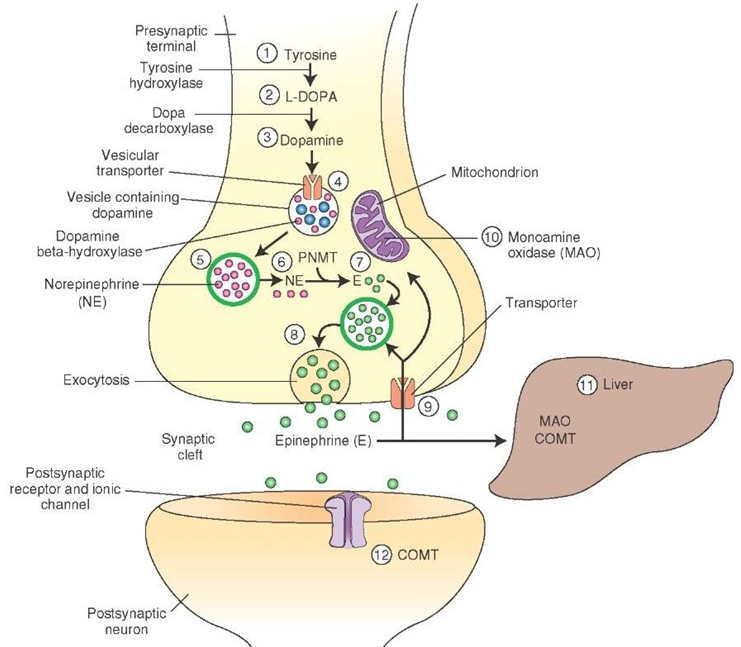 * Reserpine - Mechanism of action
*
*
http://what-when-how.com/wp-content/uploads/2012/04/tmp14754_thumb1.jpg
Research Interests, Martin Lehmann, PhD.; lehmannm@uni-koeln.de
I. The Role of Catecholamines in Cardiac Lineage Commitment
Reserpine-induced catecholamine depletion, reduced cardiomyocyte differentiation efficiency
d2
d4
d10
d14+Puro
Control
DMSO
Reserpine
Research Interests, Martin Lehmann, PhD.; lehmannm@uni-koeln.de
d2+d4: 50 µm; d10+d14: 200 µm
I. The Role of Catecholamines in Cardiac Lineage Commitment
Reserpine Reduces Numbers of Beating EBs
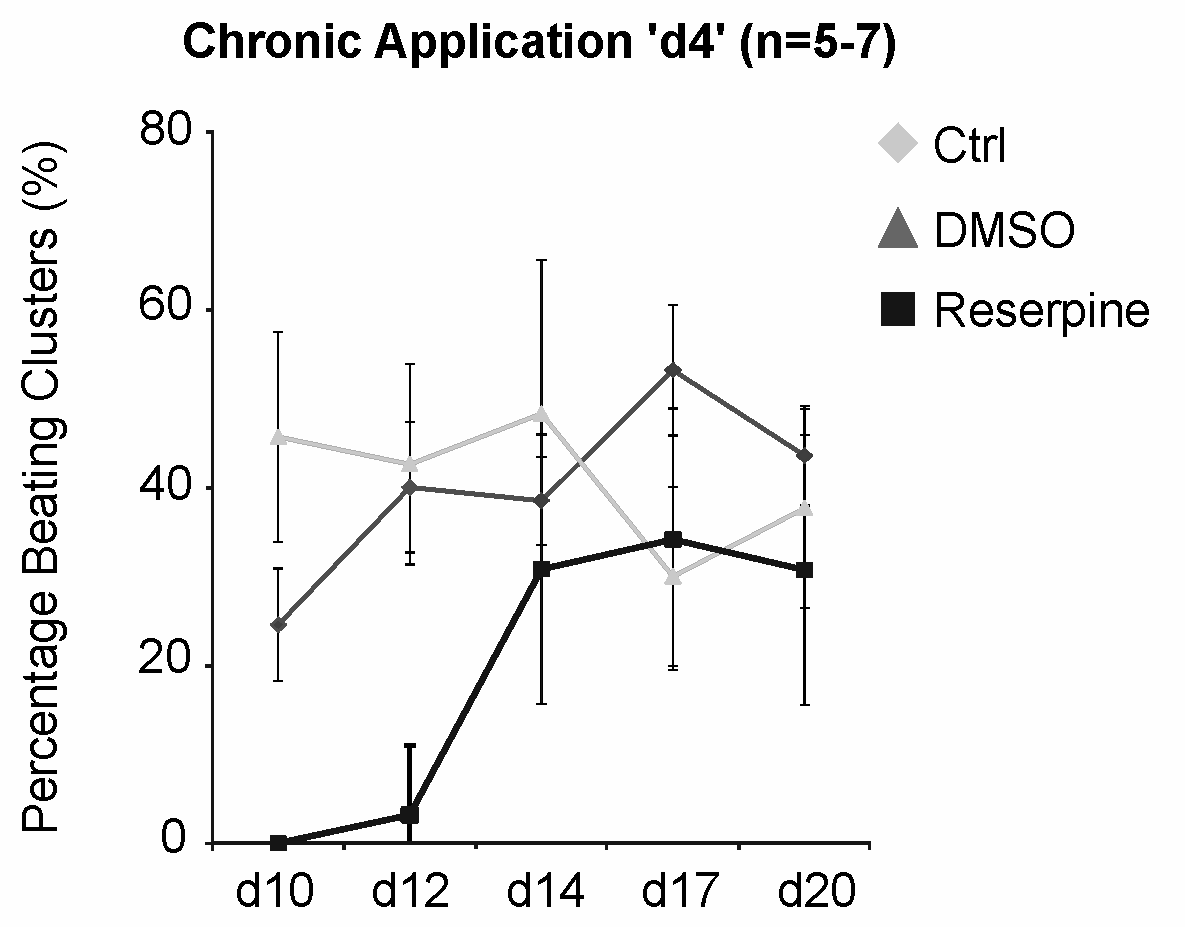 Research Interests, Martin Lehmann, PhD.; lehmannm@uni-koeln.de
I. The Role of Catecholamines in Cardiac Lineage Commitment
Cardiac TroponinT
aActinin
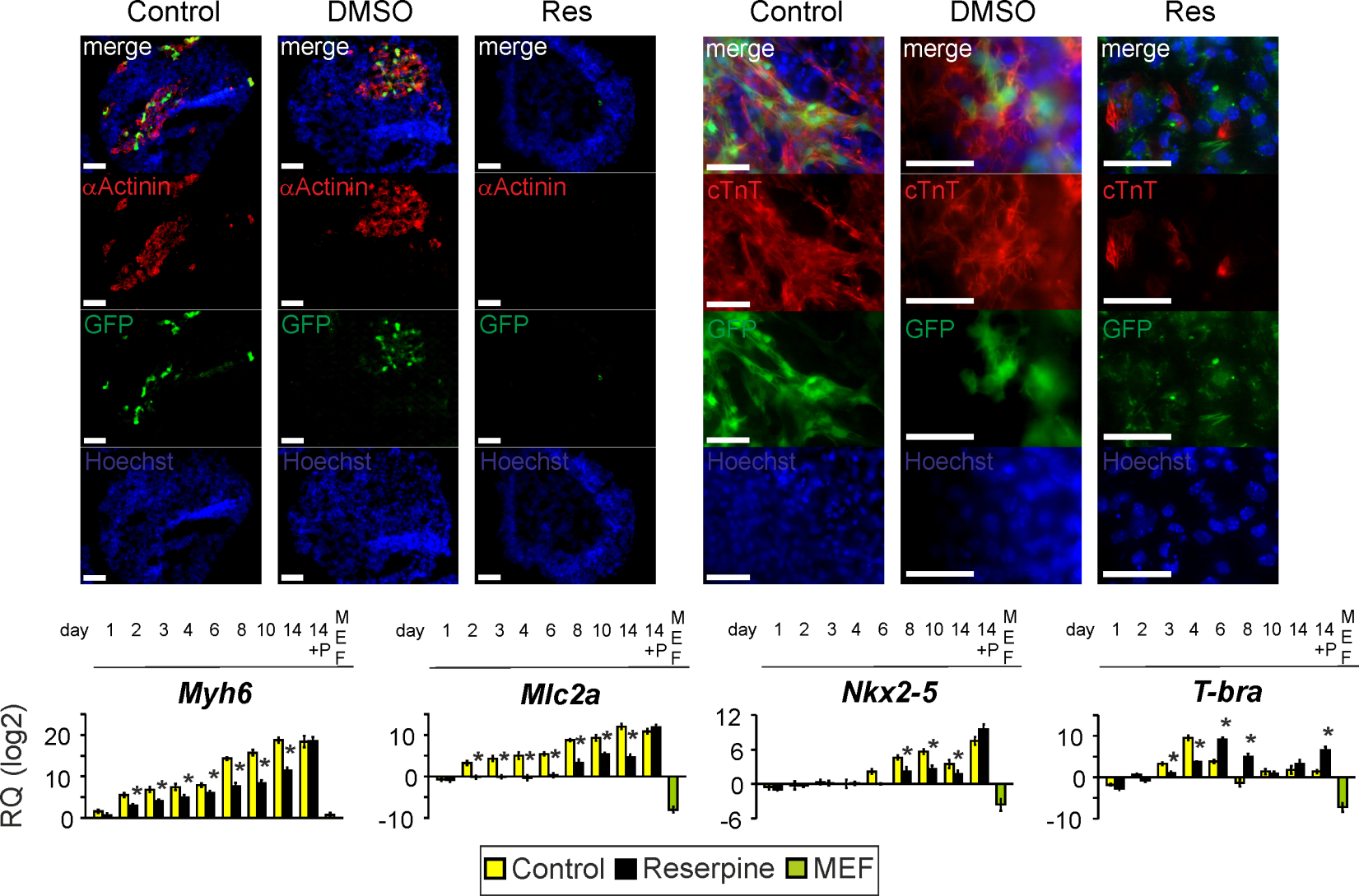 Scale bars: 
50 µm
Expression of cardiac markers is significantly reduced after catecholamine depletion
qPCRs by Dr. V. Wagh
Research Interests, Martin Lehmann, PhD.; lehmannm@uni-koeln.de
I. The Role of Catecholamines in Cardiac Lineage Commitment
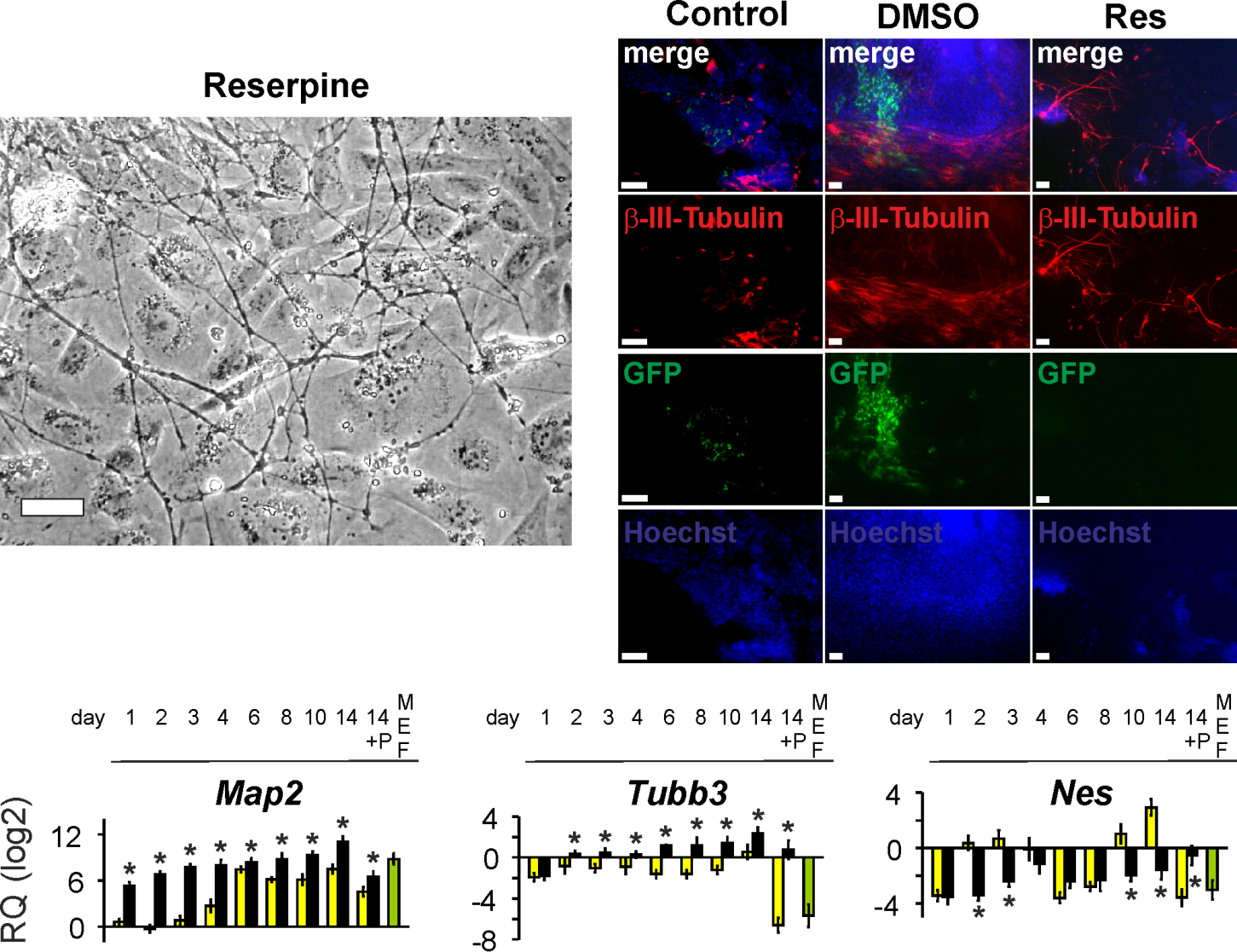 Interestingly, catecholamine depletion promotes neuronal lineage commitment
Research Interests, Martin Lehmann, PhD.; lehmannm@uni-koeln.de
I. The Role of Catecholamines in Cardiac Lineage Commitment
Catecholamines play a crucial role in cardiac differentiation exhibiting their action in a paracrine fashion
 The critical period for catecholamine action is before day 6
 a- and b-adrenergic signaling is critical during cardiac differetiation.
Research Interests, Martin Lehmann, PhD.; lehmannm@uni-koeln.de
II. Electrophysiological and pharmacological characterization of ES and iPS cell-derived cardiomyocytes
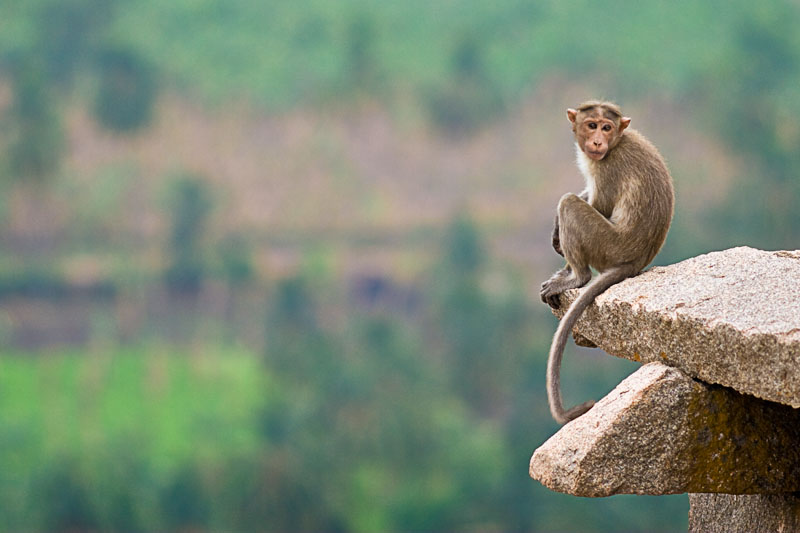  MEA-based human ES or iPS cell-derived Cardiomyocyte (rESCM) screen
Project Aim
- Drugs can have unexpected cardio-active side effects (e.g. torsade de pointes tachycardia, TdP)
 Pharmacological Screening Tool to detect possible cardio-active effects before cost-intensive clinical phase
Why Multielectrode Arrays (MEA)?
 non-invasive extracellular measurement (of field potentials (FPs))
 long-term recordings
 allows for recording of 2D excitation and conduction (slices, monolayer)
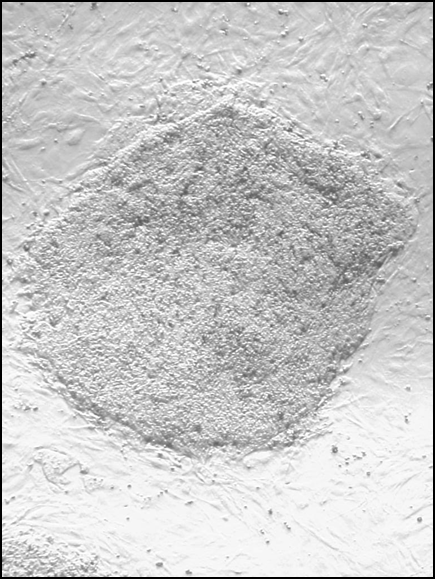 Research Interests, Martin Lehmann, PhD.; lehmannm@uni-koeln.de
Multielectrode Array (MEA)
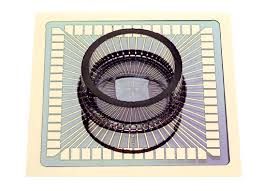 Research Interests, Martin Lehmann, PhD.; lehmannm@uni-koeln.de
Multielectrode Array (MEA)
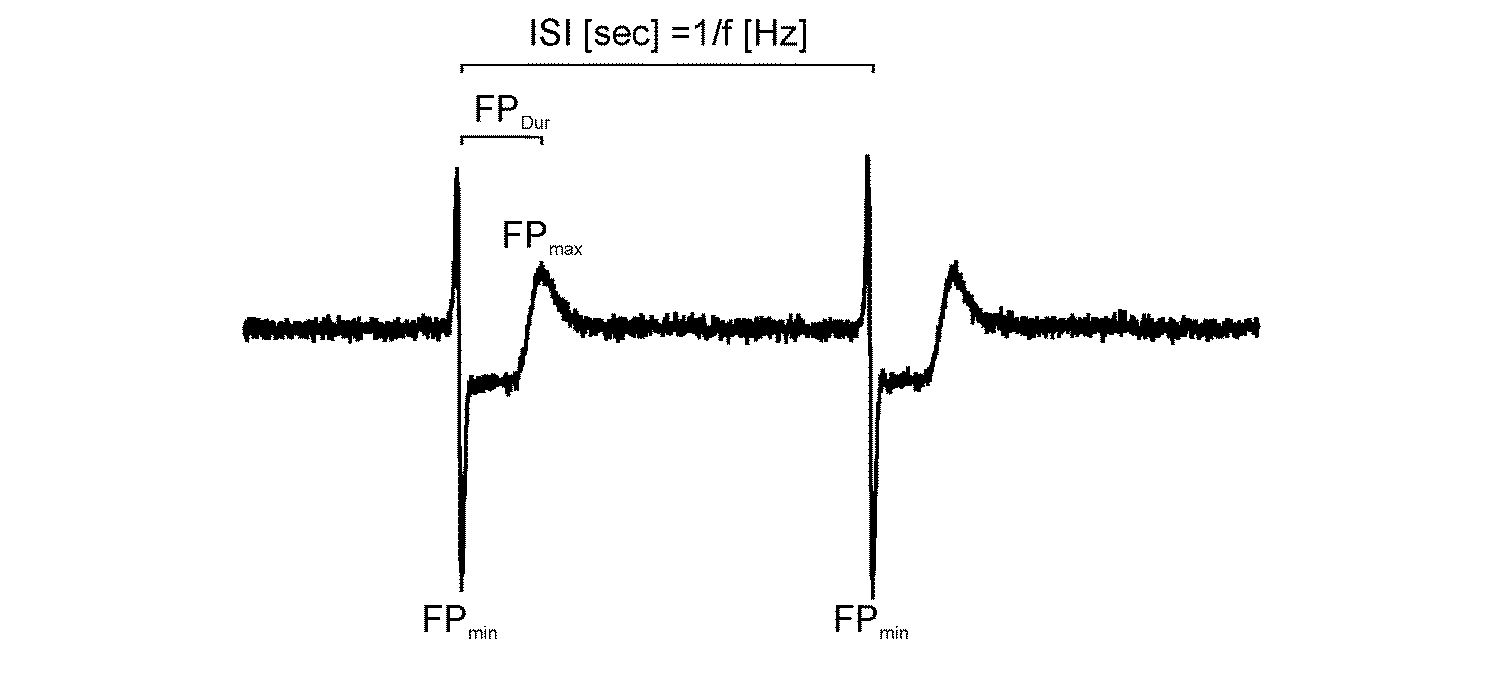 Research Interests, Martin Lehmann, PhD.; lehmannm@uni-koeln.de
LabView-based Analysis Tool
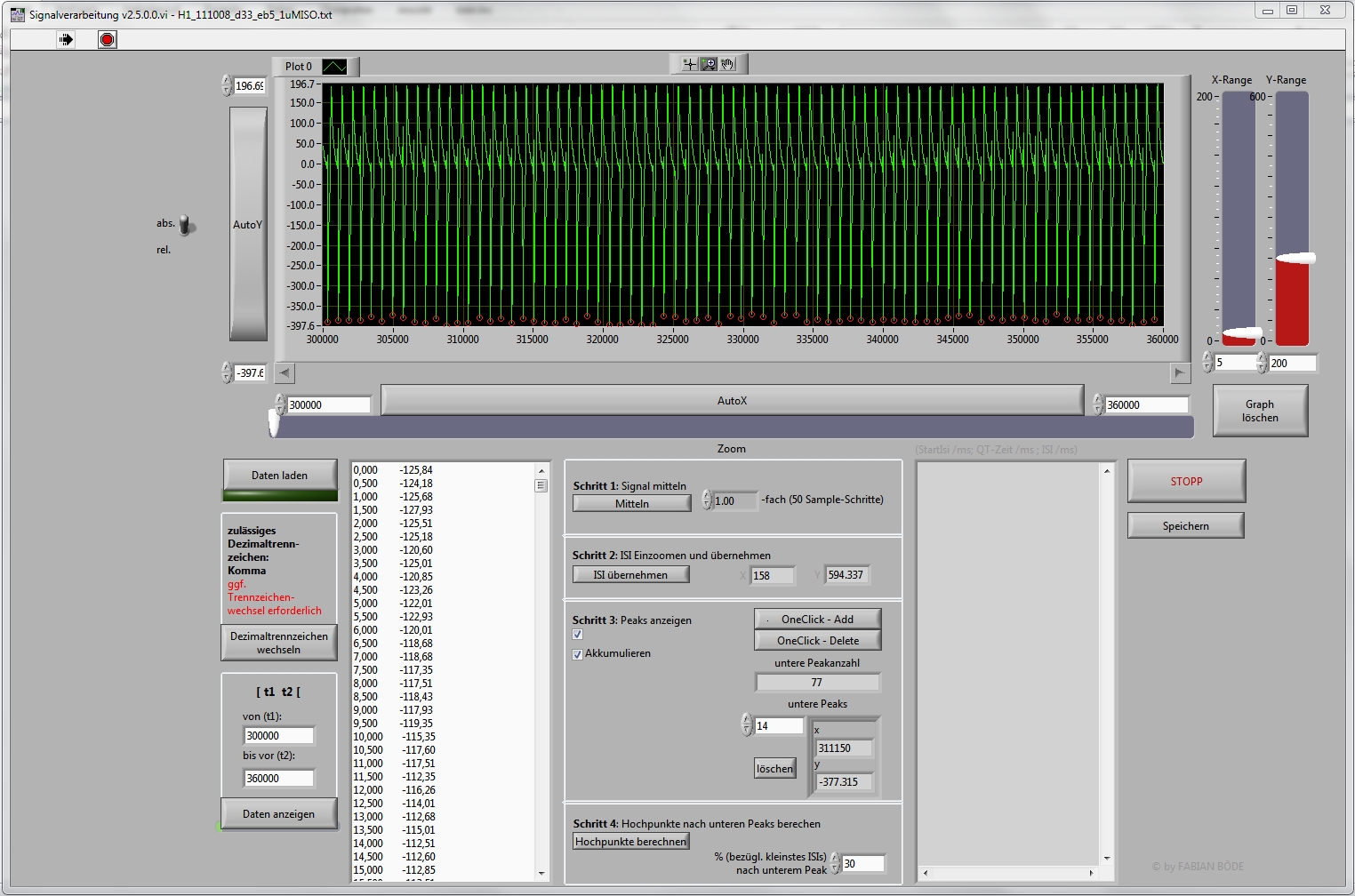 MEA QT-Tool
Data Display
Data Processing
Research Interests, Martin Lehmann, PhD.; lehmannm@uni-koeln.de
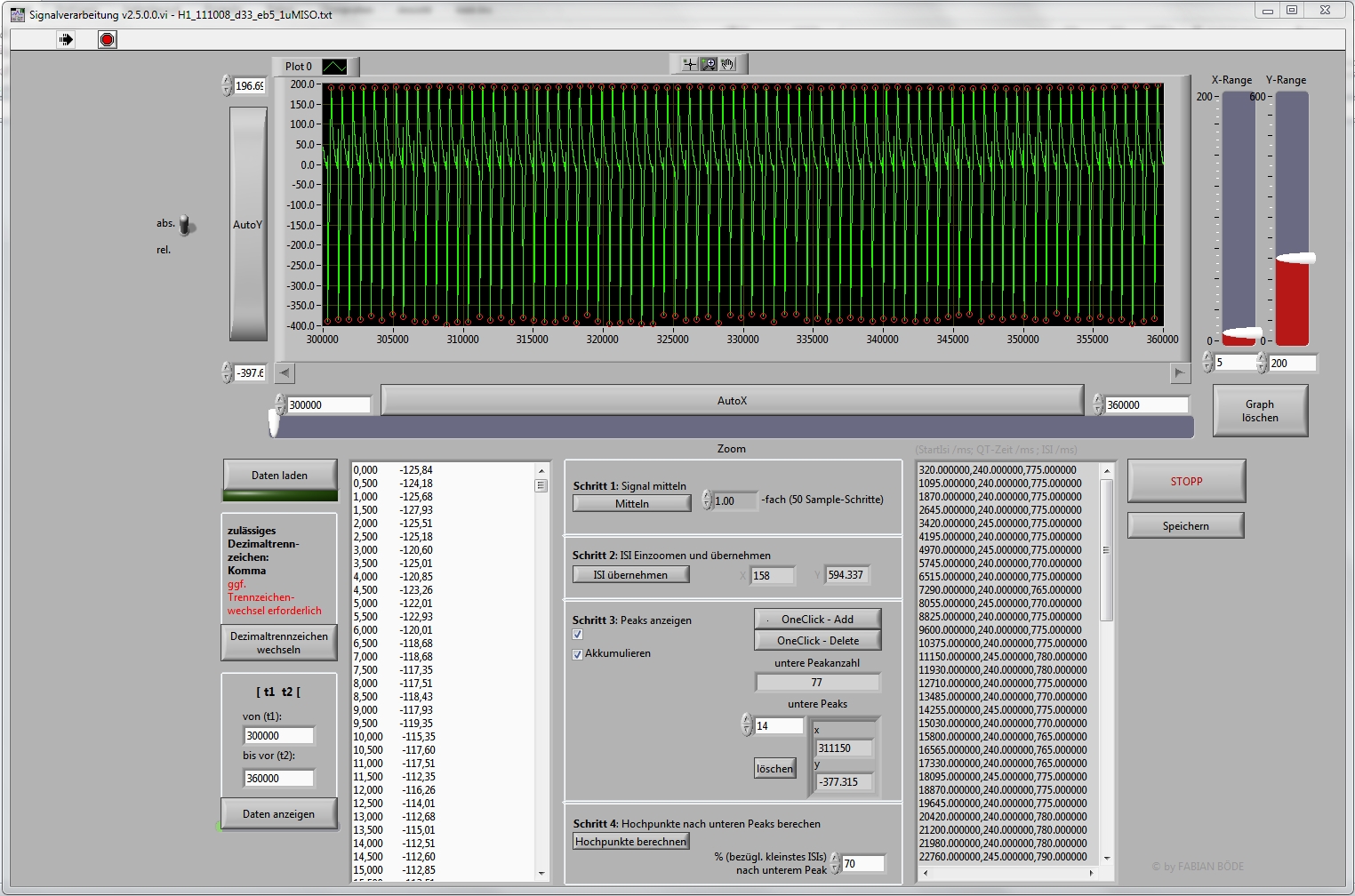 MEA QT-Tool
Analysis Results
Research Interests, Martin Lehmann, PhD.; lehmannm@uni-koeln.de
FP/f Correlations-Physiologic Positive Chronotropic Conditions
Normalized averaged values
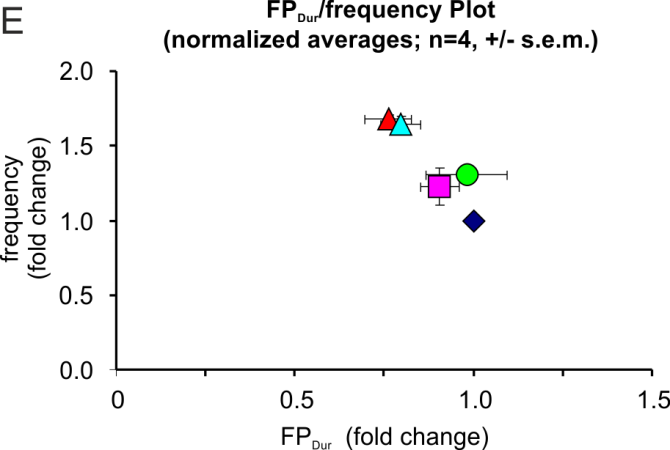 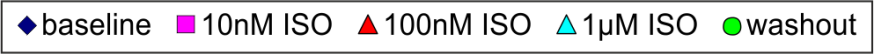 Negative (linear) FP/f correlation upon physiologic positive chronotropic stimulation
Normalized and averaged value pairs are representative for a population of EBs
Research Interests, Martin Lehmann, PhD.; lehmannm@uni-koeln.de
FP/f Correlations-Physiologic Negative Chronotropic Conditions
FP/f correlation during negative chronotropic stimulation
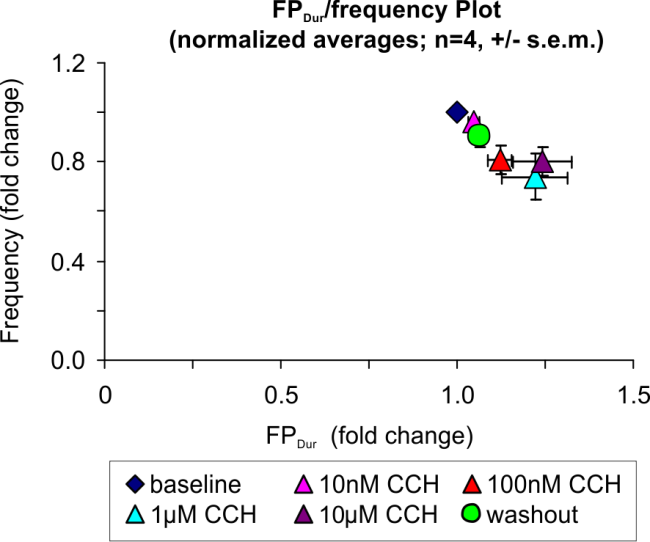 Research Interests, Martin Lehmann, PhD.; lehmannm@uni-koeln.de
FP/f Correlations-QT-prolonging conditions
Hypothetically, QT-time and repolarization prolonging drugs should change the FP/f correlation toward less negative values, e.g. E4031
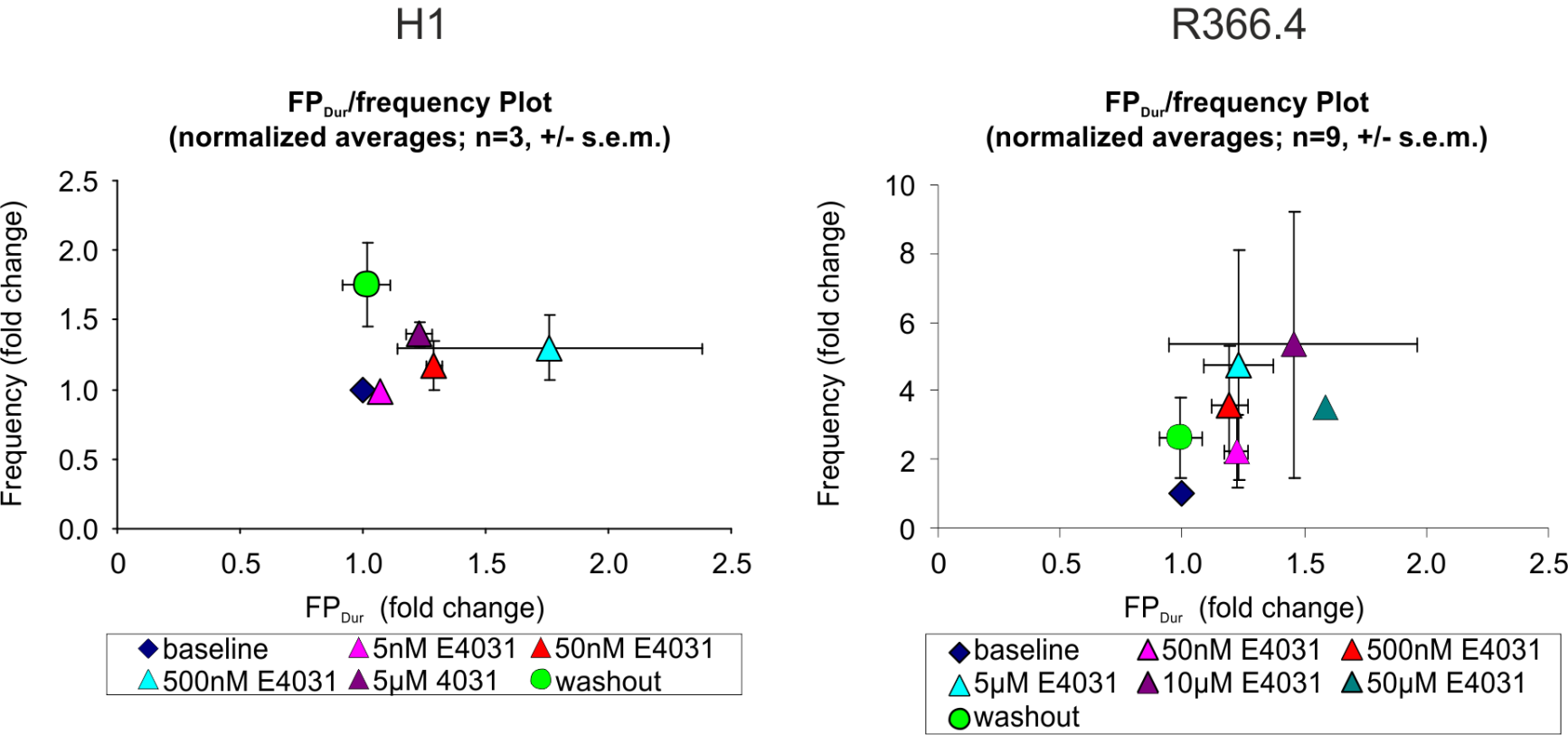 Antiarryhthmic class III drug (K+/HERG-Channel blocker)
 positive FP/f correlation
Research Interests, Martin Lehmann, PhD.; lehmannm@uni-koeln.de
II. Electrophysiological and pharmacological characterization of ES and iPS cell-derived cardiomyocytes
Conclusions:
Drug effects on different EBs/cells is comparable (normalization!!)
EB-to-EB comparison has to be taken with care (e.g. Long-QT-iPS)
A pharmacological screen is feasible with MEA irrespective of cell type (ES or iPS)
Research Interests, Martin Lehmann, PhD.; lehmannm@uni-koeln.de